宣教关怀
引导世人的上帝，我们祷告在英国的许广铮和江柔敏宣教士夫妇有透视力、智慧和信心回应后疫情英国人的需要，在千变万化的时候继续宣讲福音。求祢指引他们今年派司的方向。祷告两位女儿思炜和思融在求职过程中，看见祢的供应和指引的人生方向；而正修读音乐系的小女儿祎文能透彻和清新地表达自己内心深处的音乐。唯愿天父的恩惠与慈爱时刻保守广铮宣教士一家平安与喜乐。奉主基督名求，阿们。
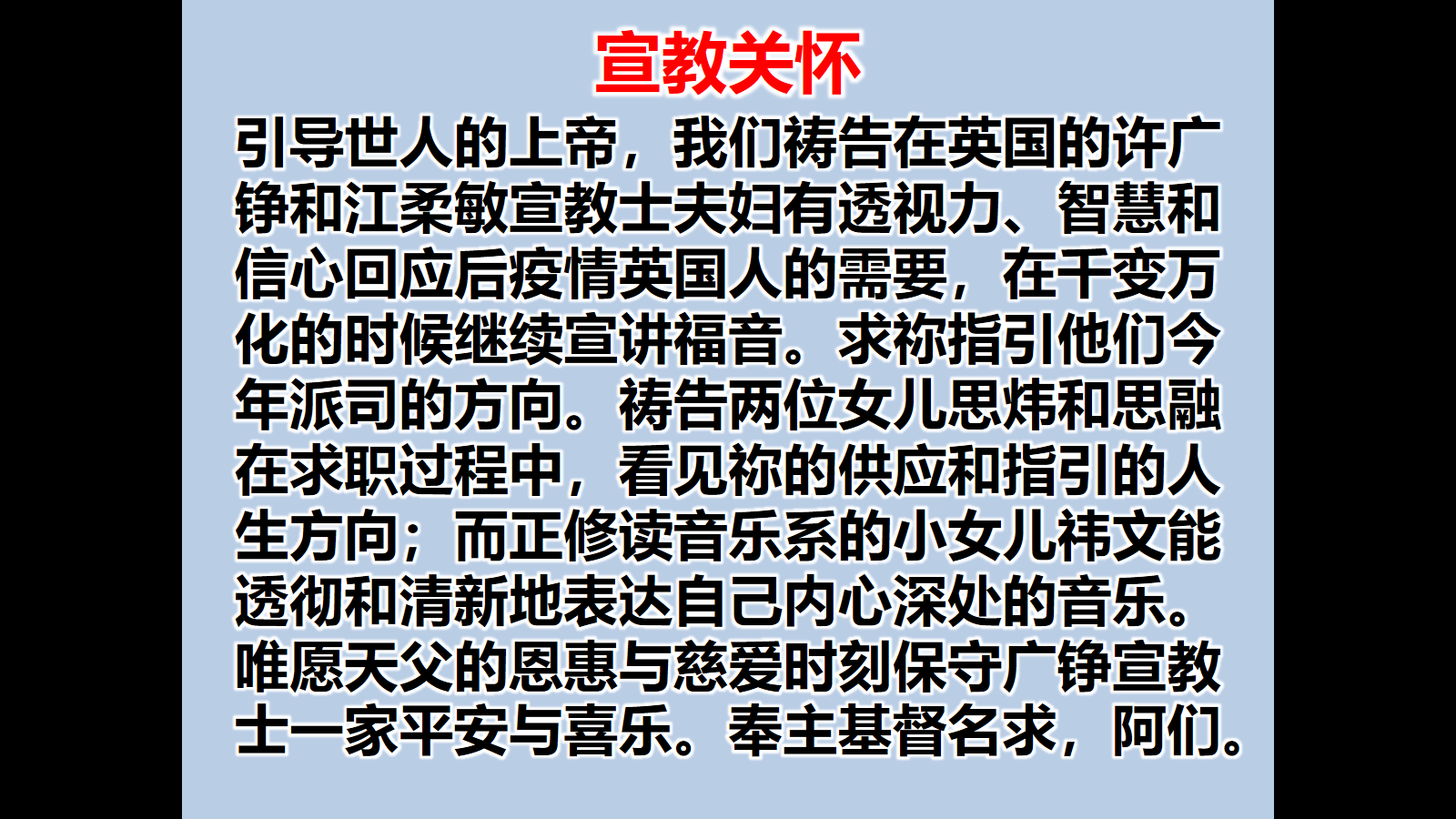